IDIO: Network-Driven, Inbound Network Data Orchestration on Server Processors
Mohammad Alian, Siddharth Agarwal, Jongmin Shin, Neel Patel, Yifan Yuan, Daehoon Kim, Ren Wang, Nam Sung Kim
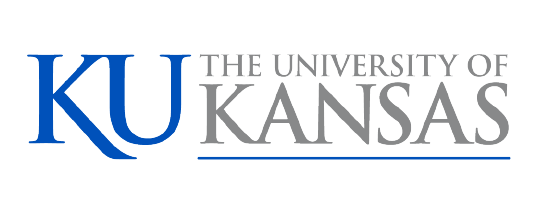 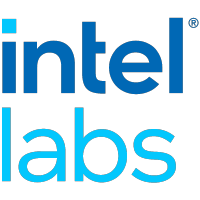 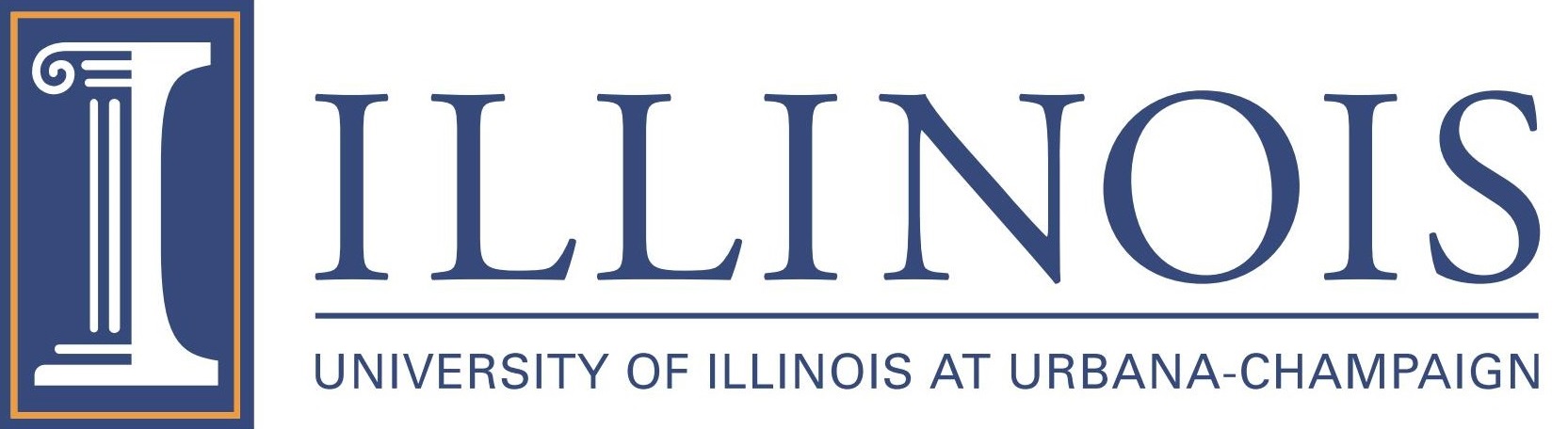 1
Connectivity in Future Datacenter Servers
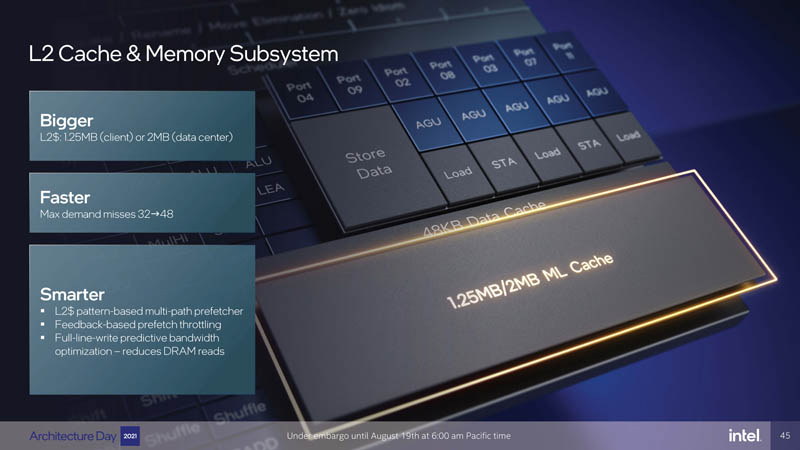 Trends:
NICs w/ Tbps connectivity + evolution of cache hierarchy 
Implication:
High pressure on the memory subsystem 
Requires re-examination of Direct Cache Access (DCA) technology for network data
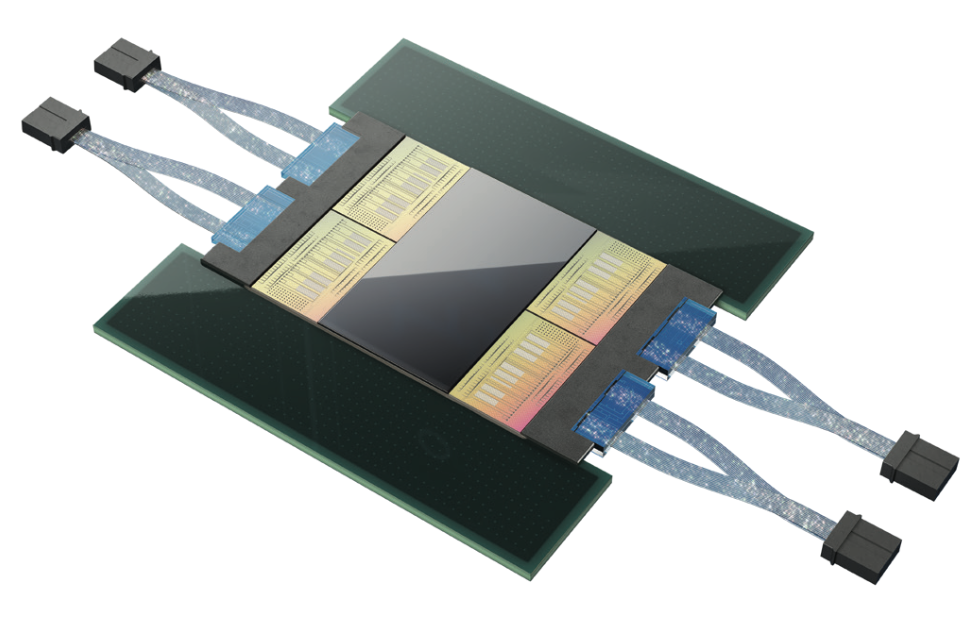 Ayar Lab’s TeraPHY Optical I/O Multi-Chip Package
2
* Or DDIO for Intel’s Implementation
Direct Cache Access (DCA)
CPU
NIC
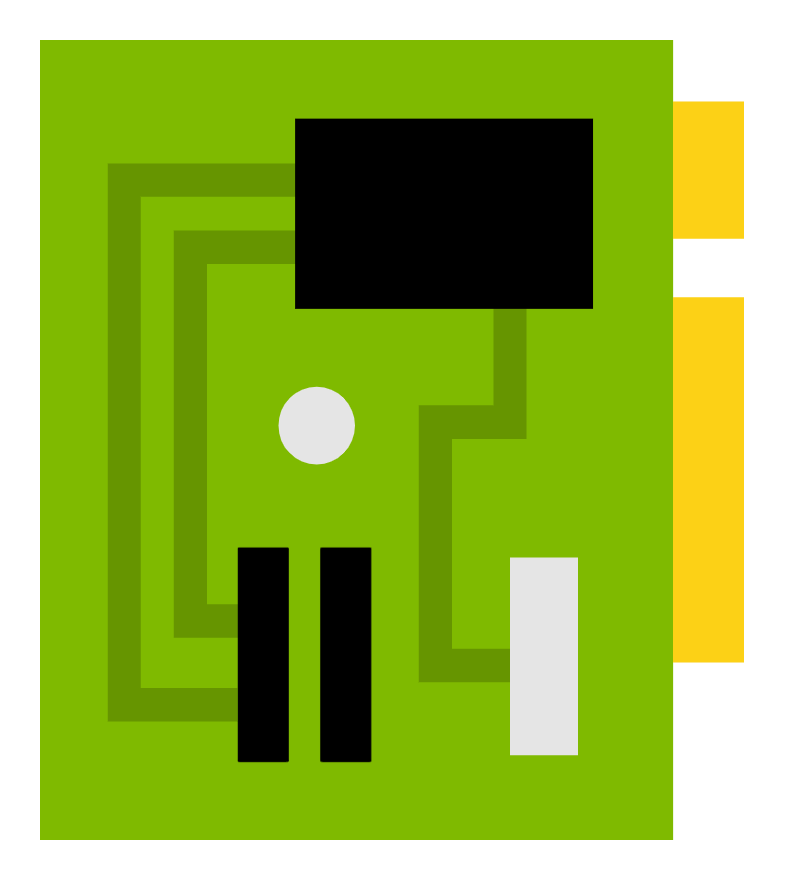 PCIe
DDIO ways
LLC
DDR
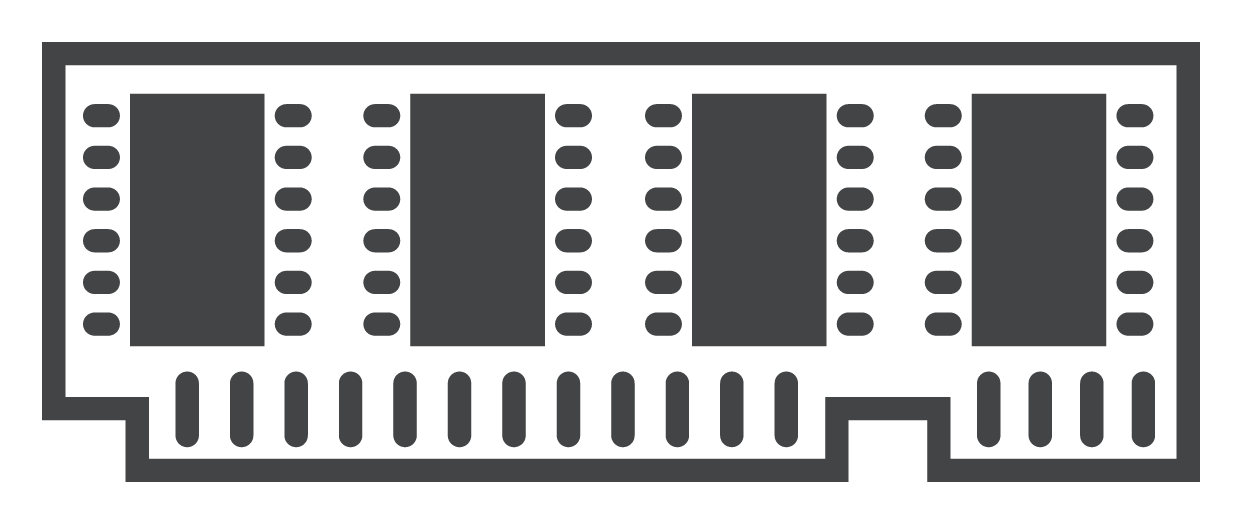 DRAM
3
Cache Hierarchy Evolution
CPU
NIC
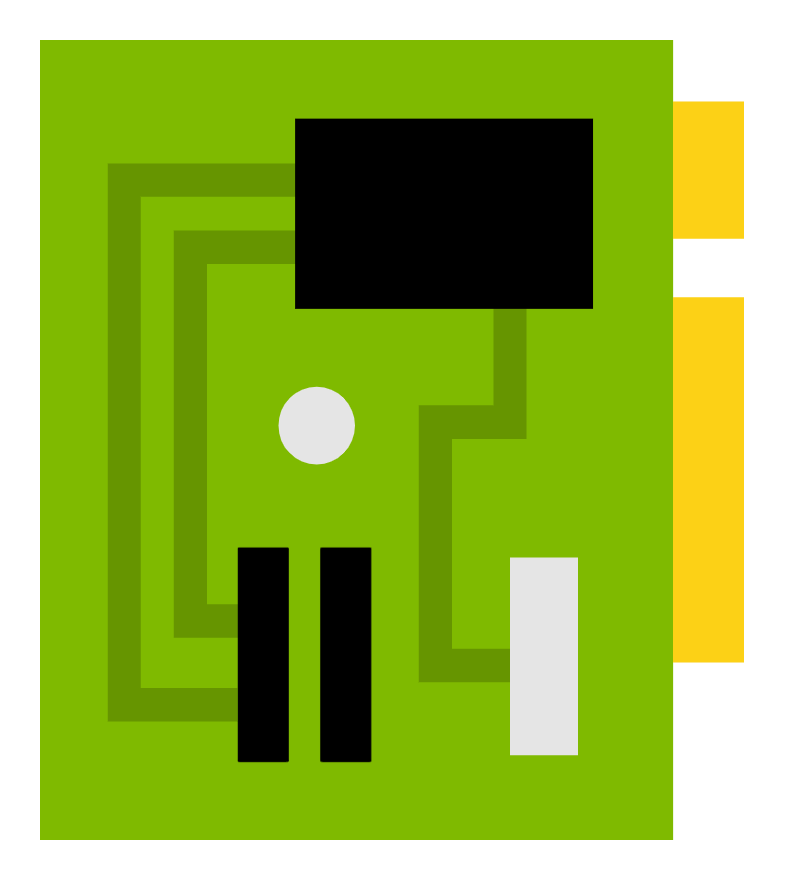 256KB
…
MLC
PCIe
MLC
DRAM
LLC
Inclusive
2.5MB per core
DDR
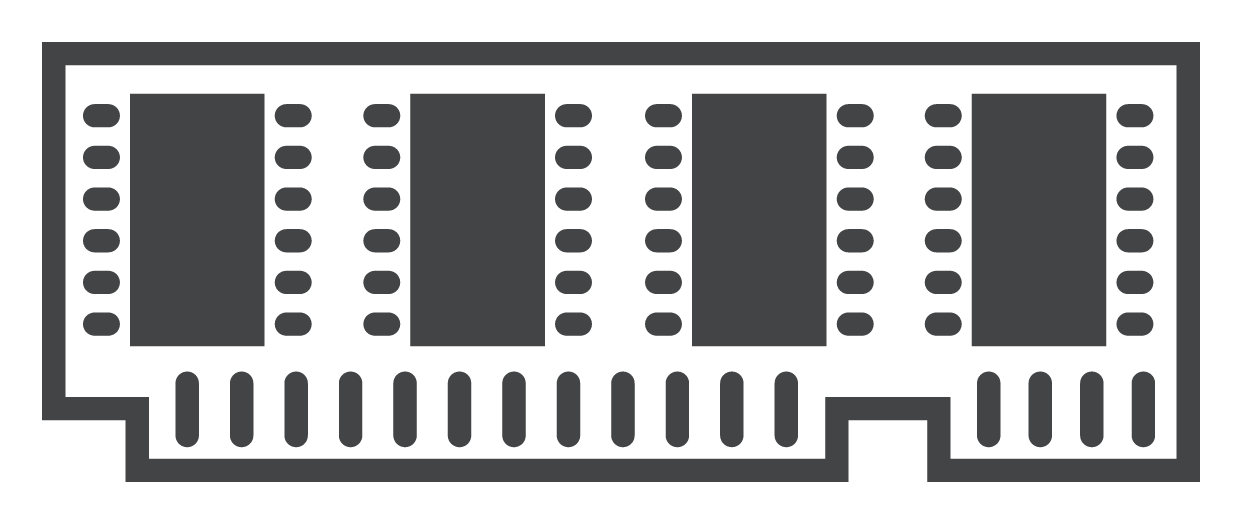 Broadwell 
Microarchitecture
DRAM
4
Cache Hierarchy Evolution
CPU
NIC
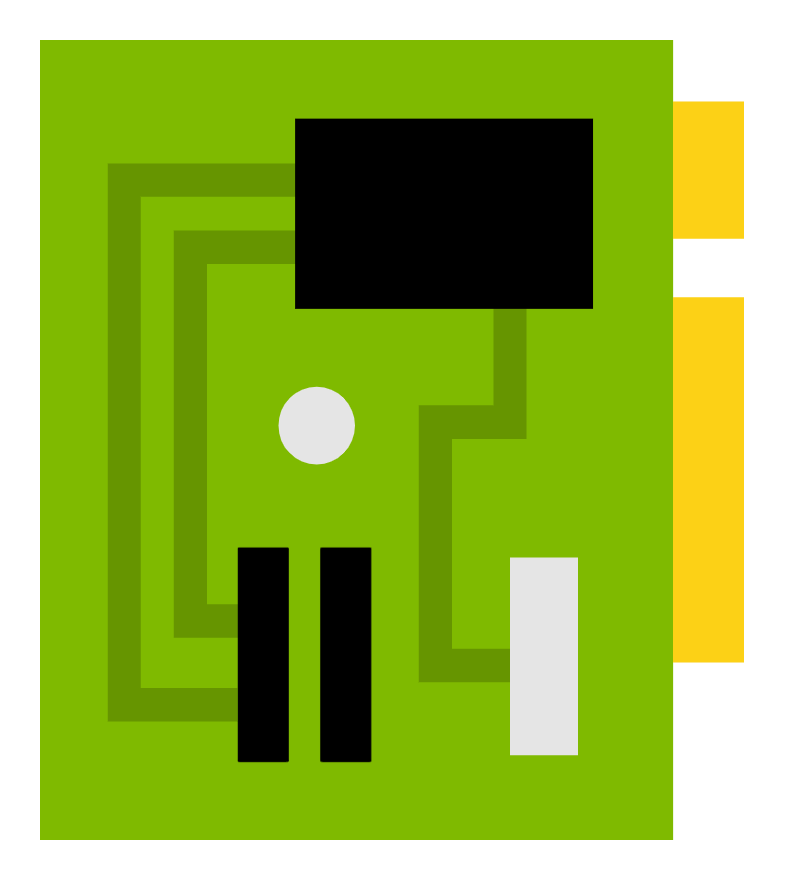 1MB
…
MLC
PCIe
MLC
DRAM
DDIO ways
LLC
1.375MB per core
Non inclusive
Core
Core
DDR
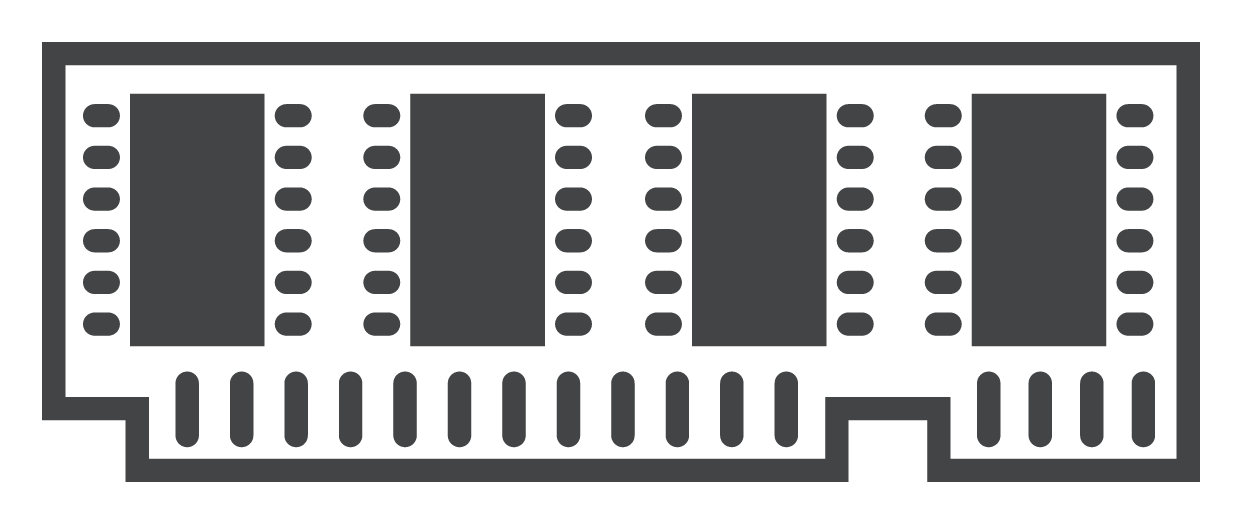 Skylake-X/SP 
Microarchitecture
DRAM
DCA still the same!
5
Our Work: Intelligent Placement of RX Network Data in the Memory Hierarchy
CPU
NIC
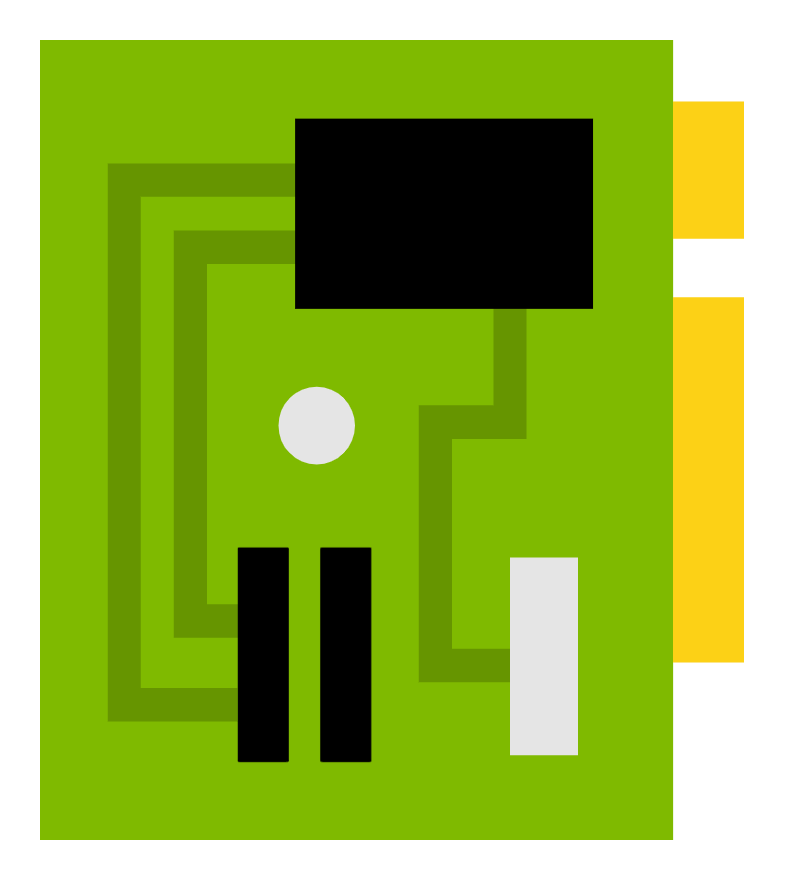 1MB
…
MLC
PCIe
MLC
IDIO
IDIO
IDIO ways
LLC
1.375MB per core
Non inclusive
Core
Core
DDR
Three synergistic mechanisms
Self-invalidating I/O buffer 
Network-driven MLC prefetching 
Selective Direct DRAM Access (DDA)
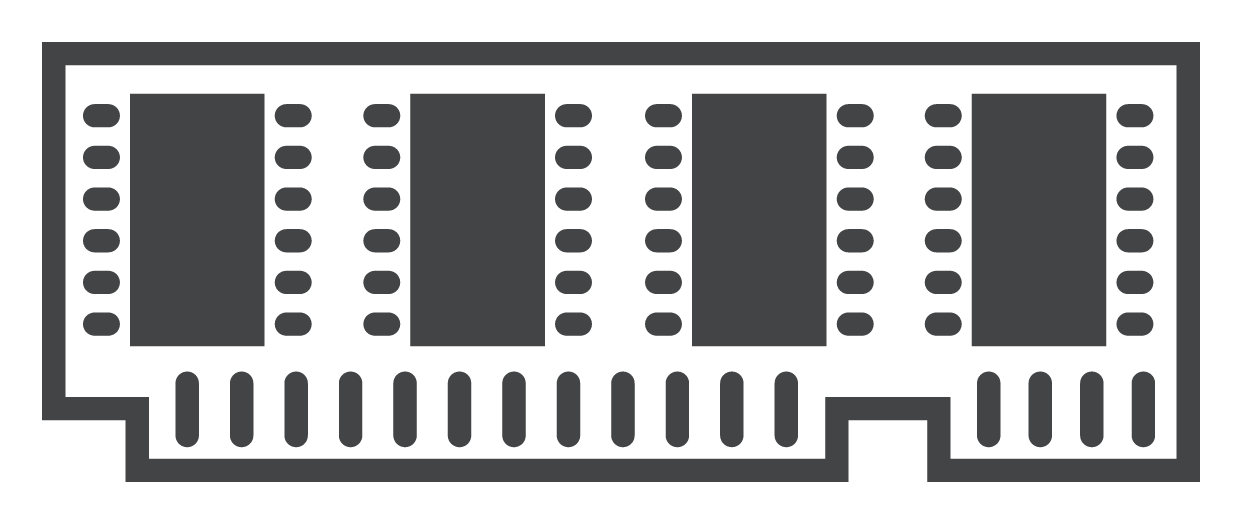 DDA
DRAM
6
Outline
Background & Motivation
Demystifying network applications
Movement of RX network data in a non-inclusive cache hierarchy
Observations
Useless MLC writebacks
DMA bloating phenomenon
Sensitivity to network rate
Intelligent Data Direct IO (IDIO)
Self-invalidating I/O buffers
Network-driven MLC prefetching
Selective direct DRAM access
Experimental results
Conclusion
7
Outline
Background & Motivation
Demystifying network applications
Movement of RX network data in a non-inclusive cache hierarchy
Observations
Useless MLC writebacks
DMA bloating phenomenon
Sensitivity to network rate
Intelligent Data Direct IO (IDIO)
Self-invalidating I/O buffers
Network-driven MLC prefetching
Selective direct DRAM access
Experimental results
Conclusion
8
Inclusive vs. Non-Inclusive Caches
Non-inclusive Cache (simplified)
Inclusive Cache
Private
MLC
Shared
LLC
9
Data Movement in a Non-Inclusive Cache Hierarchy Running a Run-to-Completion SW stack
CPU
Demand by core for processing
NIC
8
1
Core
Core
7
RX Desc
Ring
2
6
3
Private
MLC
Conflict → MLC writeback
5
4
Non-DDIO Ways
DDIO Ways
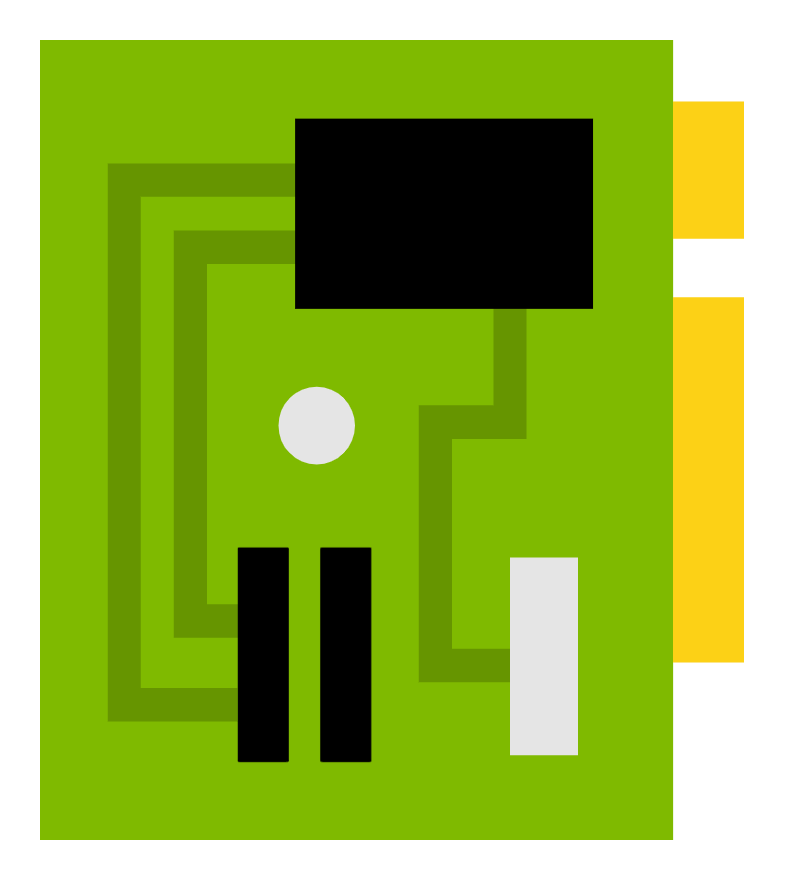 7
6
PCIe Write
4
1
Shared
LLC
8
5
2
5
Write-Allocate
3
Conflict → LLC writeback (DMA Leak)
DRAM
10
Data Movement in a Non-Inclusive Cache Hierarchy Running a Run-to-Completion SW stack
Demand by core for processing
NIC
MLC Writebacks
8
1
9
Core
Core
7
RX Desc
Ring
2
6
3
CPU
Private
MLC
3
5
Conflict → MLC writeback
5
4
4
2
Non-DDIO Ways
DDIO Ways
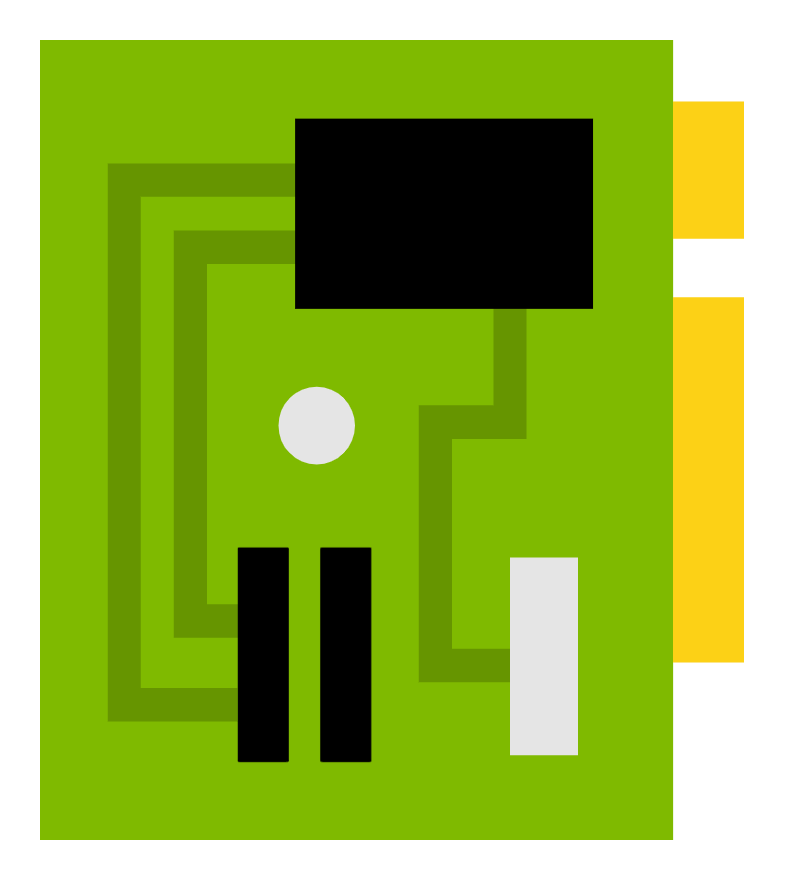 7
6
PCIe Write
1
9
Shared
LLC
9
8
Write-Update
💡 Observation! Non-inclusive cache hierarchy breaks isolation between I/O and application data
💡 Observation! Unnecessary MLC writeback of consumed DMA buffers
DRAM
11
Summary of Observations
& Proposed Solution
Current DCA implementation has three shortcomings in a non-inclusive hierarchy:
❌ Inefficient use of large MLC 
❌ High rates of (useless) writebacks from MLC to LLC
❌ Breaking the isolation between application and network data

Proposed solution*: Intelligent Data Direct I/O (IDIO)
Three synergistic mechanisms
Network-driven MLC prefetching 
Self-invalidating I/O buffer 
Selective direct DRAM access
When to prefetch?
12
MLC and LLC Writebacks: Sensitivity to Network Rate
Ring buffer size 
is 1024

Receive a burst of 
1024 packets
Million WB
 Per Sec
Network BW
Burst of network Data!
💡Beneficial to 
prefetch to MLC
13
Outline
Background & Motivation
Demystifying network applications
Movement of RX network data in a non-inclusive cache hierarchy
Observations
Useless MLC writebacks
DMA bloating phenomenon
Sensitivity to network rate
Intelligent Data Direct IO (IDIO)
Self-invalidating I/O buffers
Network-driven MLC prefetching
Selective direct DRAM access
Experimental results
Conclusion
14
Self-Invalidating I/O Buffers + MLC Prefetch
CPU
Burst is Detected!
Demand by core for processing
NIC
1
Core
Core
RX Desc
Ring
2
3
Prefetch to MLC
Private
MLC
4
Self Invalidate
Non-DDIO Ways
DDIO Ways
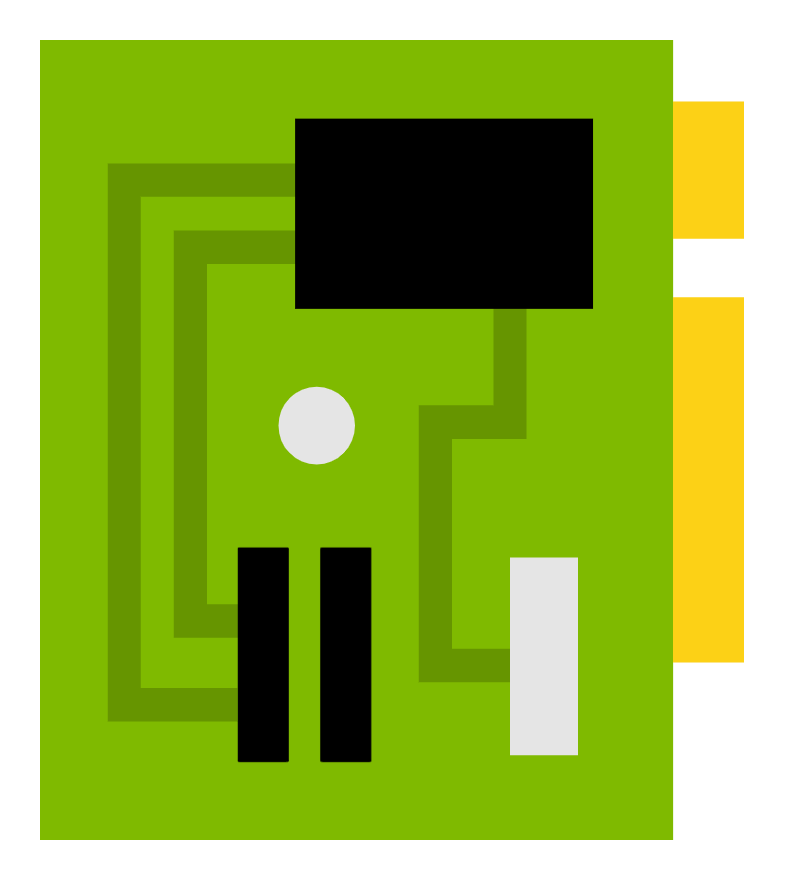 PCIe Write
4
1
Shared
LLC
2
Write-Allocate
3
MLC writebacks are eliminated
DDIO space is extended to private MLC
DRAM
15
Requirements
Details in the Paper
Timely invalidation to ensure correctness
Software knows when a DMA buffer is consumed
Execute cache invalidation instructions to invalidate DMA buffer
Examples: 
Data Cache Invalidate by Modified Virtual Address (DCIMVAC) instruction in ARM_v7
Data Cache Block Invalidate (DCBI) in PowerPC
Moderate MLC prefetching
MLC pressure calculated over a 1us interval
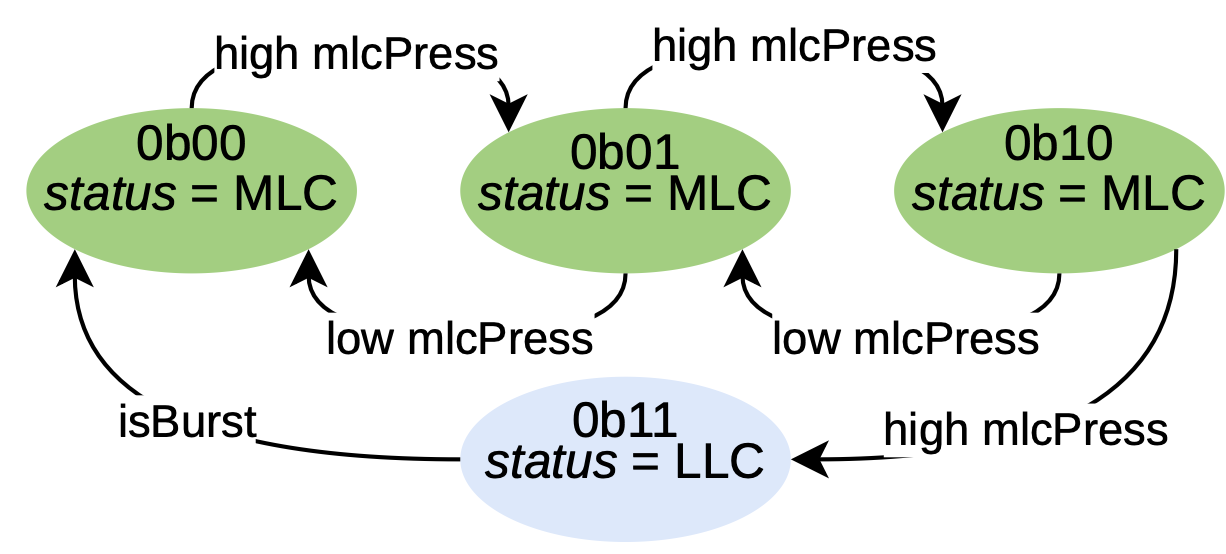 16
Outline
Background & Motivation
Demystifying network applications
Movement of RX network data in a non-inclusive cache hierarchy
Observations
Useless MLC writebacks
DMA bloating phenomenon
Sensitivity to network rate
Intelligent Data Direct IO (IDIO)
Self-invalidating I/O buffers
Network-driven MLC prefetching
Selective direct DRAM access
Experimental results
Conclusion
17
Methodology
Applications
DPDK micro network applications, run to completion (Touch-Drop, L2Fwd)
Motivational results from real HW
2 nodes
Intel Xeon Gold 6242 CPU, 1MB MLC, 36MB LLC, 2 DDIO ways, 96GiB DDR4-3200 DRAM
Nvidia/Mellanox ConnectX-5 Dual 100Gb Ethernet NIC
Implementation of IDIO on gem5
2 full-system nodes, running Linux (kernel 5.4.0)
Modeled after a high-performance O3 CPU w/ non-inclusive cache hierarchy
Enabled userspace networking by running DPDK!
100 Gbps Ethernet connectivity
18
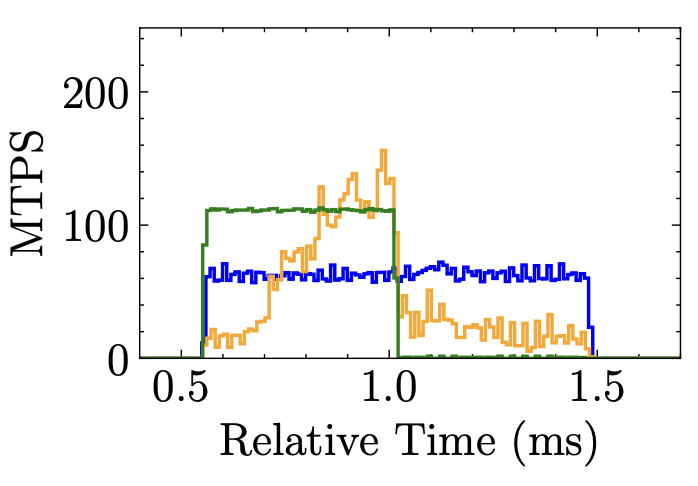 DDIO vs. Inv vs. MLC prefetch vs. IDIO
Baseline (DDIO)
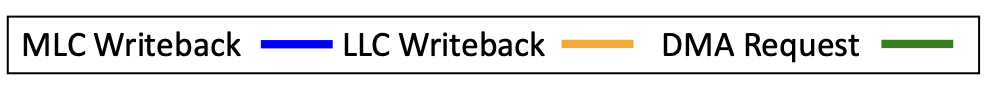 MTPS → Million Transactions Per Second
Touch-Drop application
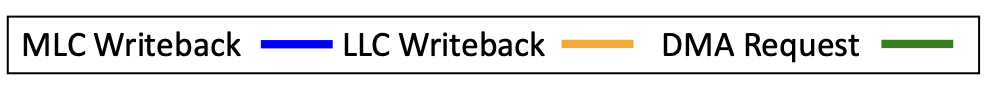 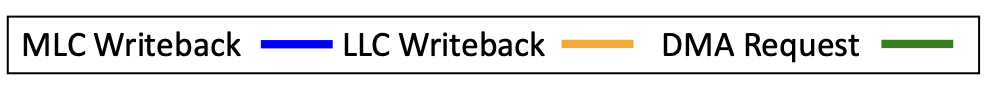 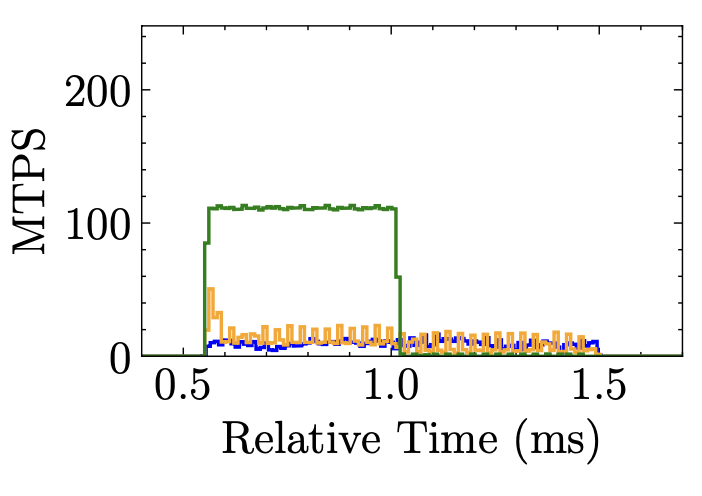 Self-Invalidate
Only
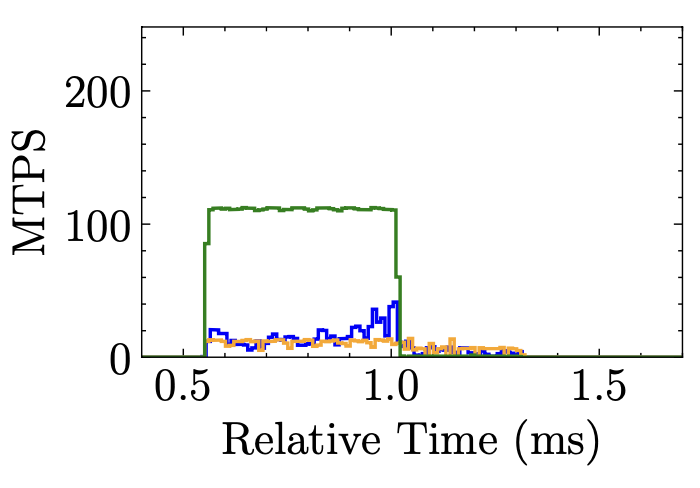 +
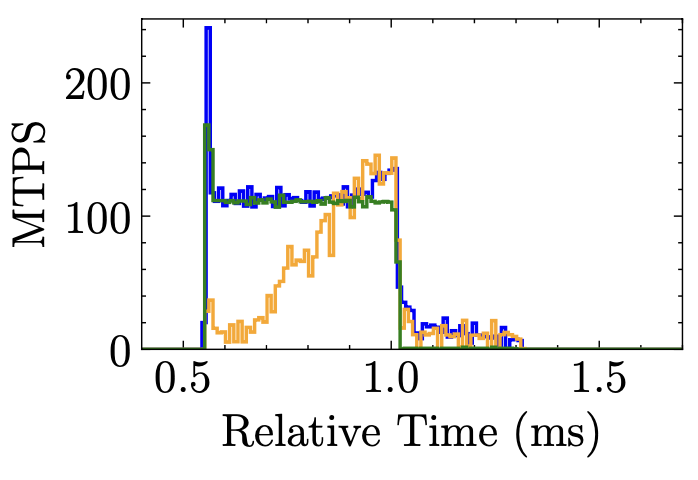 MLC prefetch
Only
IDIO
19
Steady Load
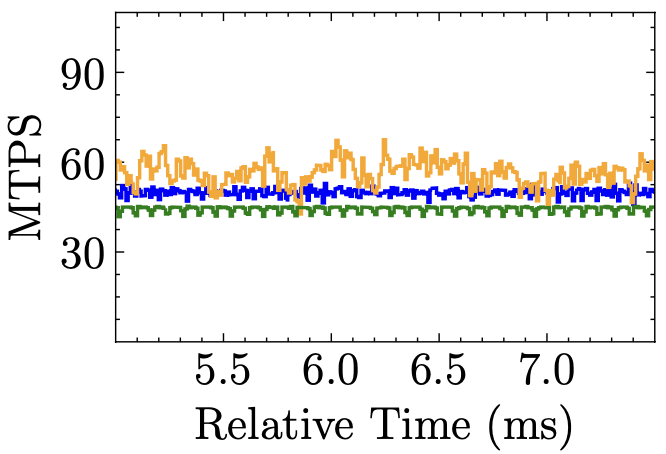 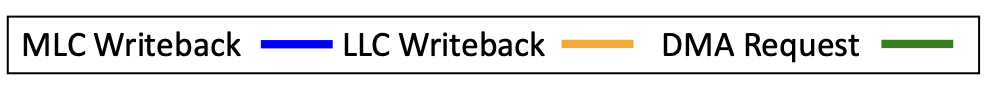 MTPS → Million Transactions Per Second
Touch-Drop application
Baseline (DDIO)
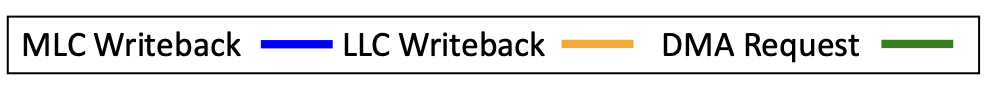 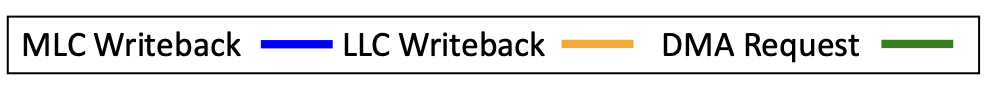 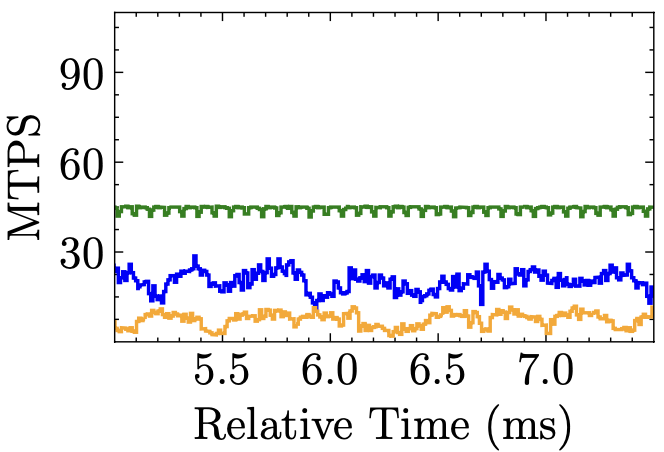 IDIO
20
IDIO: Network-Driven, Inbound Network Data Orchestration on Server Processors
Conclusion
Mohammad Alian, Siddharth Agarwal, Jongmin Shin, Neel Patel, Yifan Yuan, Daehoon Kim, Ren Wang, Nam Sung Kim
Three key shortcomings of current DCA implementation in a non-inclusive cache hierarchy:
❌ Inefficient use of large MLC 
❌ High rates of writebacks from MLC to LLC
❌ Breaking the isolation between application and network data
Proposed solution: Intelligent Data Direct I/O (IDIO)
Three synergistic mechanisms
Self-invalidating I/O buffer 
Network-driven MLC prefetching 
Selective direct DRAM access 
Evaluation using gem5 capable of running DPDK with 100Gbp+ bandwidth
Data movement reduction: 84% MLC and LLC writeback reduction
LLC isolation: 22% performance improvement in a co-running scenario
Tail latency reduction: 38% reduction in 99th latency
21